SDGｓ　おいで子ども食堂　通信　２０２５年３月発行
おいで子ども食堂ってどんなところ？何をするの？

不定期ですが、月１回程度、土・日・祝日に１０時～１３時頃までOPENしています。誰でも来て、食べて、遊べます。子どもの居場所、地域の交流の場としても開放しているので、興味あるかたはぜひ、遊びに来てください！
子どもだけでも親子でも、誰でも来ていただけます。
日時：月１回程度、土・日・祝日　　10時集合～お昼ご飯～13時解散
　　（開催日は必ずホームページやチラシで確認してね）
　　　マイクロバスに乗って、遊びにいくこともあります。
 
　　場所：NPO子どもネットワークセンター天気村
　　　　　草津市東草津１丁目１－１５

　　参加費　子ども無料・大人ひとり300円

　　持ち物　　水筒（飲み物）

　　申込み　 人数を把握したいのでできるだけ、事前申し込みをおねがいします。
　　　　     TEL/FAX:077-564-7898
　　　　     メール：nt-tenki@biwako.ne.jp
　　　　担当者：森本

次回　４月５日（土）１０時～１３時
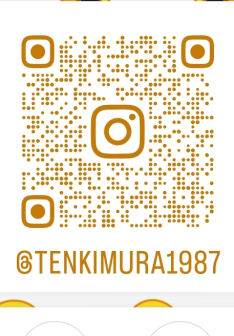 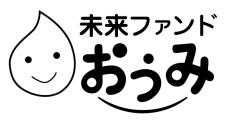 未来ファンドおうみ「げんさん食育NPO基金」助成事業
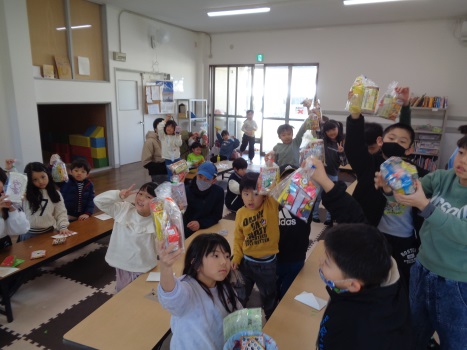 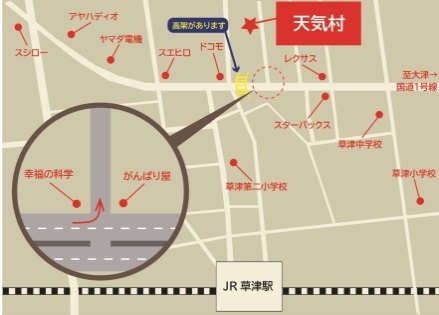 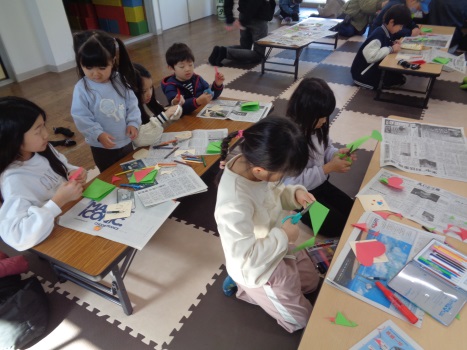 梅ジャム、梅シロップ作り
SDGｓ　おいで子ども食堂　通信　２０２４年10月発行
おいで子ども食堂ってどんなところ？何をするの？

不定期ですが、月１回程度、土・日・祝日に１０時～１３時頃までOPENしています。誰でも来て、食べて、遊べます。子どもの居場所、地域の交流の場としても開放しているので、興味あるかたはぜひ、遊びに来てください！
子どもだけでも親子でも、誰でも来ていただけます。
「エコ忍者」をめざそう！
５つの修行をして免許皆伝巻物をもらうよ！ 
　
日時：１１月９日（土）１３：００~１５：１５

内容：魚をさばいて料理をしよう！フードロスについて考えます
 
場所：大路まちづくりセンター　調理室
　　　　　　草津市大路２丁目9－11

集合解散：大路まちづくりセンター　※いつもと違います

参加費　子ども無料・大人ひとり300円

持ち物　　水筒（飲み物）・エプロン・三角巾・マスク

申込み　 人数を把握したいのでできるだけ、事前申し込みをおねがいします。
　　　　     TEL/FAX:077-564-7898　緊急連絡先：090-4493-9020（森本）
　　　　     メール：nt-tenki@biwako.ne.jp
　　　
　　　　担当者：森本
アレルギー対応はしてません。
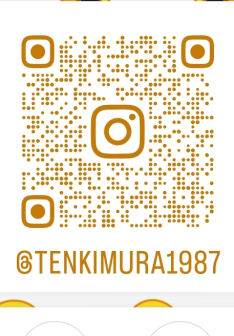 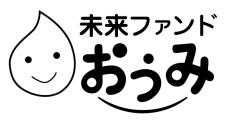 未来ファンドおうみ「げんさん食育NPO基金」助成事業
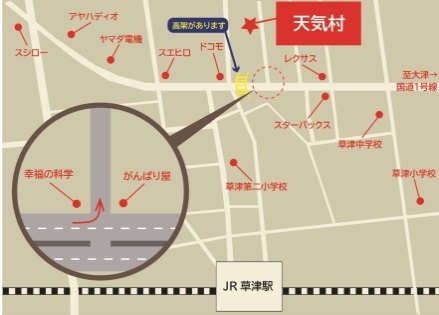 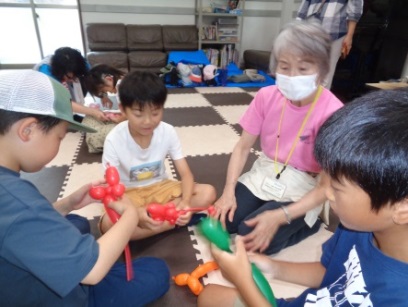 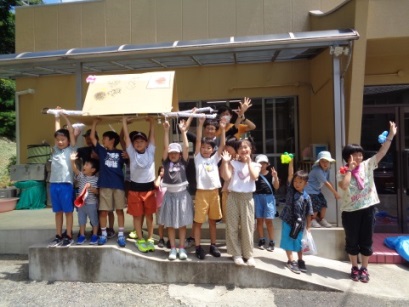 梅ジャム、梅シロップ作り
特別追加！！
SDGｓ　おいで子ども食堂ハリくん企画　パート２！　
カロム大会やるよ！
好評につき、ハリくんとバトルしよう！
はたしてハリくんに勝てるか！？
3月17日（日）９：００～１２：００
　　　　　いつ来て、いつ帰ってもいいよ！
　　
場所：NPO子どもネットワークセンター天気村
　　　　　草津市東草津１丁目１－１５

参加費　子ども無料・大人ひとり300円

持ち物　　水筒（飲み物）

申込み　 人数を把握したいのでできるだけ、事前申し込みをおねがいします。
　　　　     TEL/FAX:077-564-7898
　　　　     メール：nt-tenki@biwako.ne.jp
　　　   ホームページ：　草津市天気村で検索してください。

　　　　担当者：森本
セルフサービスで
おにぎりおやつを
用意して待ってます！
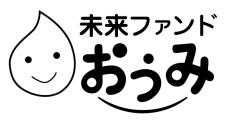 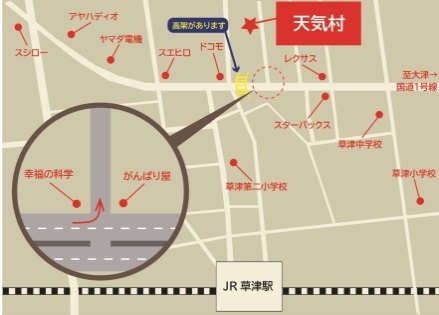 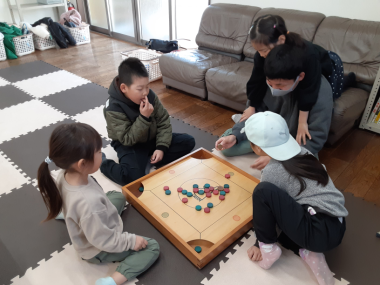 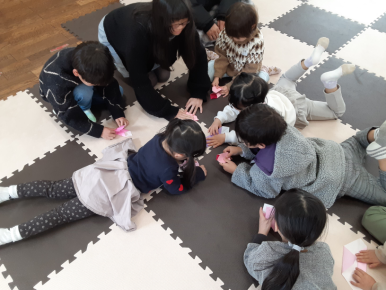 梅ジャム、梅シロップ作り